Metasploit Project
For this exploit I will be using the following strategy

Create backdoor exe file 
Upload file to website
Have victim computer download file 
Obtain remote access and enumerate file system
Tools used:
Metasploit Framework
Msfconsole
Meterpreter
Msfvenom

Attacking Computer: Kali Linux
Victim Computer: Windows 7 Home Premium
First we download the latest version of Putty..
We then add our payload to the exe file..once opened by the victim it will give us a meterpreter shell on their machine.
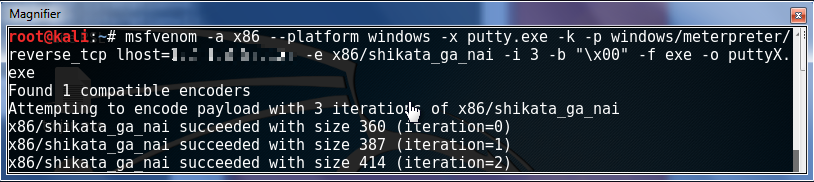 We now add our malicious file to the html file on our kali machine..we will add the file to our website. The file will be downloaded when a user clicks the “Click Here…” link.
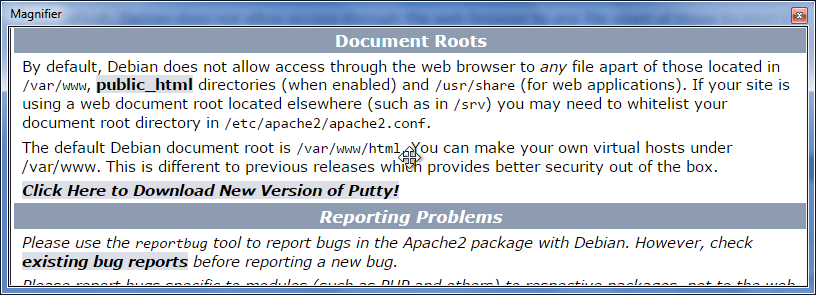 We set up a multi handler in msfconsole, this will launch our meterpreter shell on the victim’s machine when our malicious exe file is opened.
Our exploit has succeeded and we have a shell on the victim’s machine..we run “ls” to enumerate the file system.
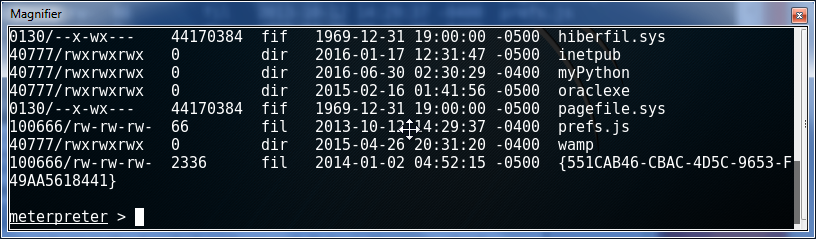